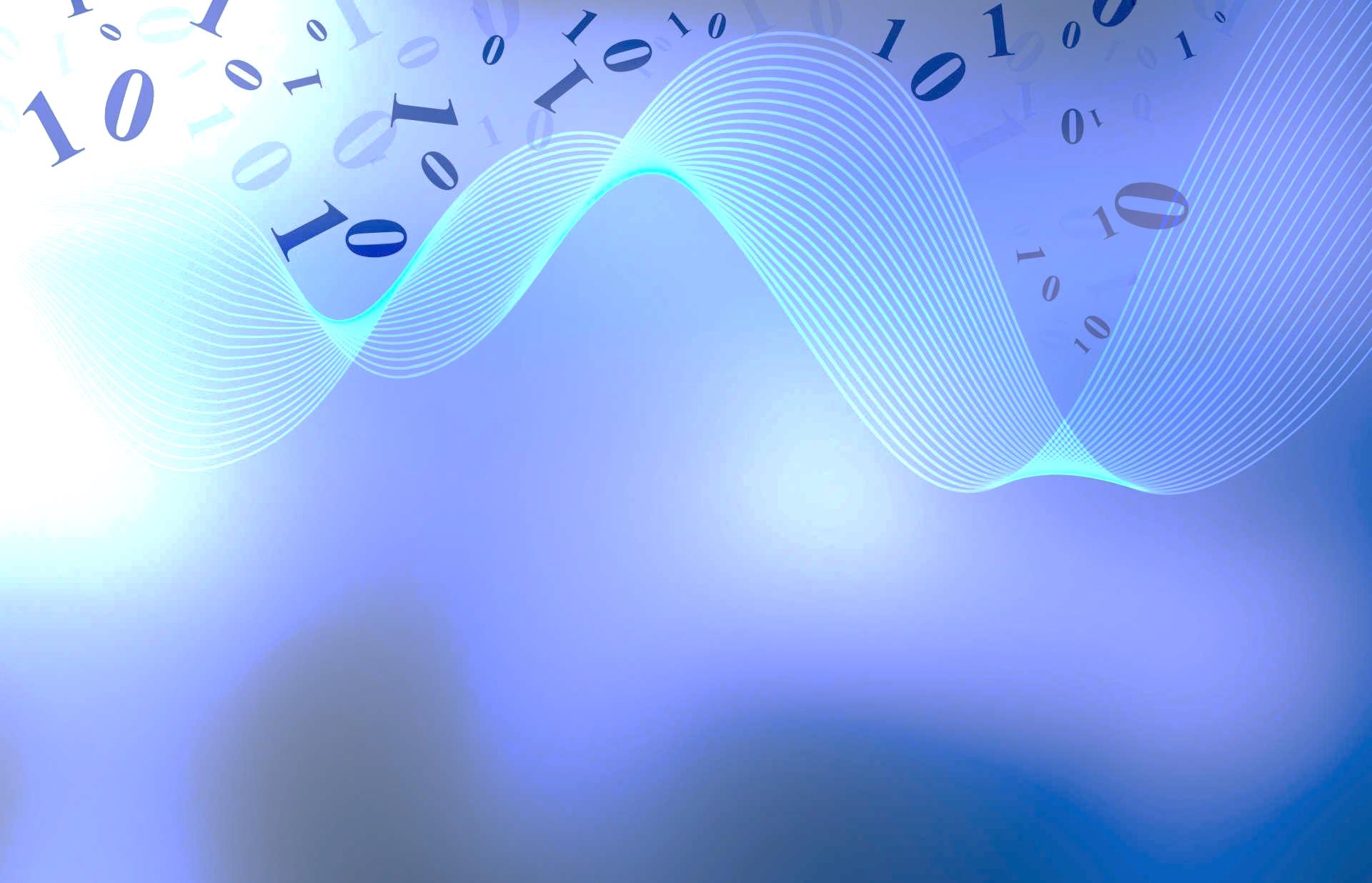 «Matemlend»
Мақсаты: Оқушылардың математикадан алған білімдерін толықтырып,  пәнге деген қызығушылықтарын ояту.
Оқушылардың ой-өрісін кеңейтіп, шығармашылық қабілетін, белсенділіктерін, сөздік қорын, сөйлей білу, өз тұжырымын дәлелдей білу іскерлігін дамыту. Оқушыларды алғырлыққа, тапқырлыққа, шапшаңдыққа, ұйымшылдыққа, жаупкешілікке тәрбиелеу.
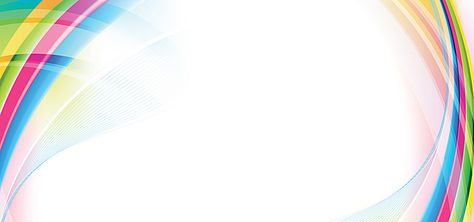 Жоспары:

Таныстыру  рәсімі.

1. Логика әлемі (логикалық сұрақтар)
2. Білгірлер сайысы (басқа пәндермен  байланысқан математикалық өрнек)
3. Математика  әлеміне саяхат (математика пәнінен сұрақтар)
4. Дұрыс па,  қате ме? (есептің дұрыс -бұрыстығын анықтау)
5. Қас-қағым  с әт сайысы (әр топ тез-тез сұрақтарға жауап беру керек)
«Логика әлемі»  (екі топқа да 8 сұрақ қойылады, әр сұраққа дұрыс жауап үшін 1 ұпай): 

1. Айдынның бойы Мирастан ұзын, бірақ Дастаннан кіші. Кім ұзын? 
								(Дастан)
2. Бөлмедегі әр бұрышта бір-бір мысықтан және оған қарама-қарсы 
    3 мысықтан тұр.  Бөлмеде барлығы қанша мысық бар?
								(4 мысық)
3. Мақсатта бірнеше алмалар болды. Ол оның тең жартысын жеп, қалған 
    3-еуін қарындасына берді. Мақсатқа неше алма болды? 
								(6 алма)
4. Мына сөздердің қайсысы артық? 	ң е у т д е	ы у қ о л қ	м ұ а қ а р	ұ ж п                           
								(оқулық)
5. Допты лақтырғанда, доп сол ізімен қайта келу үшін оны қалай лақтыру керек?
								(жоғары)
6. 100 кг қарбыз ауыр ма, 1т шие ауыр ма?
		                (1т шие, яғни, 1000кг шие)
7.  Қанша айда 28 күн бар?
						                        (Барлық 12 айда)
8.  Сағат 18:00-де сағаттың тілдері (циферфлатта) қандай бұрыш жасап орналасады?						                       (жазыңқы бұрыш)
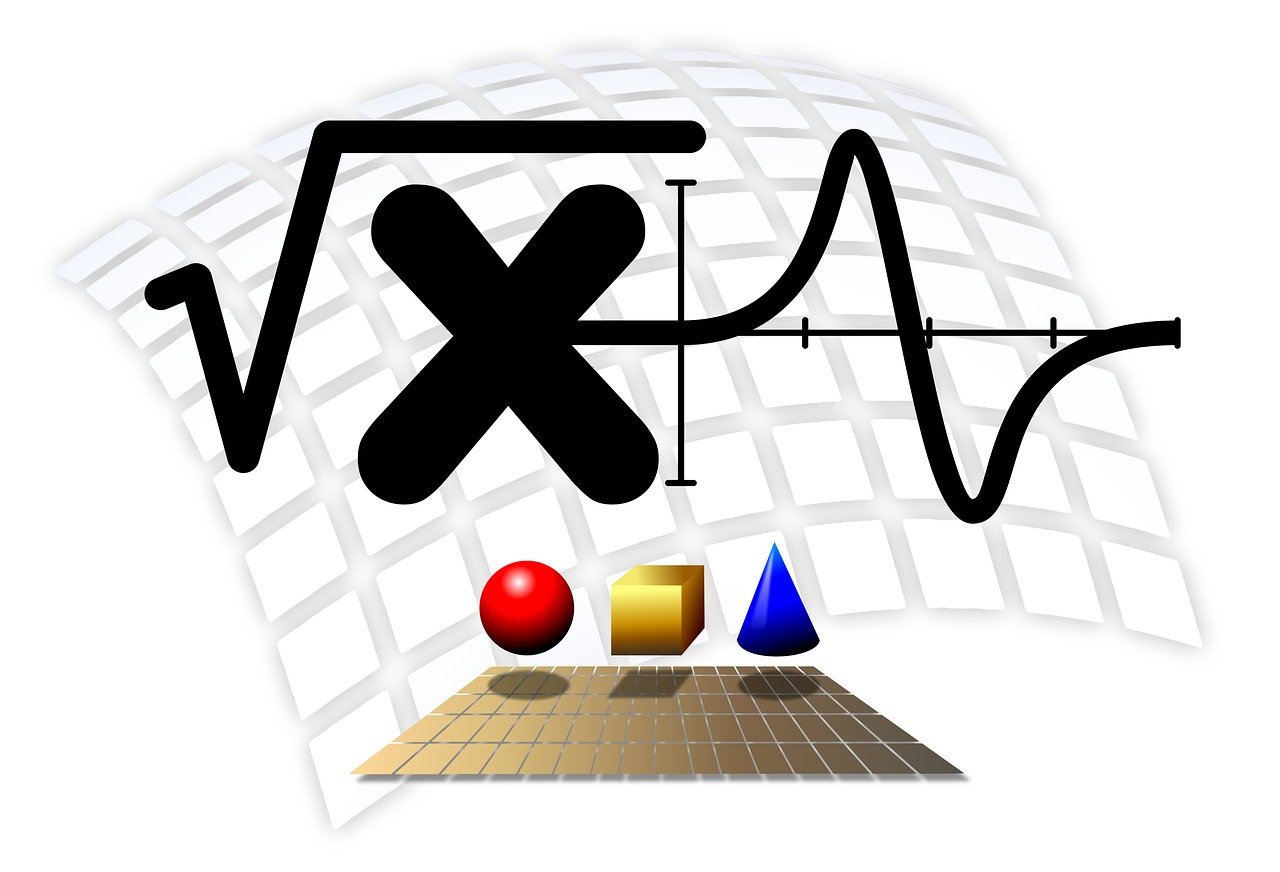 «Қас-қағым сәт сайысы».  Ойланайық азырақ, уақытыңды үнемдеп, Кім шығады кәнеки, жауабын мен білем деп – келесі сайыс кезегі «Қас-қағым сәт сайысы» деп аталады. Бұл кезеңде әр топ тез-тез сұрақтарға жауап беру керек.
1. Ең кіші жай санды ата.
2. Қандай сан барлық сандарға қалдықсыз бөлінеді?
3. Ең кіші үш таңбалы тақ санды ата.
4. Қандай сан бұрыс бөлшекке айналады?
5. Қандай сандар 5-ке бөлінеді?
6. Тақ сандар дегеніміз не?
7. Ең үлкен екі таңбалы тақ санды ата.
8. Қай кезде ең кіші ортақ бөлім табылады:
   бөлімдері бірдей бөлшектерді қосу/азайтуда ма,
   бөлімдері әр түрлі бөлшектерді қосу/азайтуда ма?
9. Ауданның өлшем бірлігін ата.
10. Қандай сандар 10-ға бөлінеді?
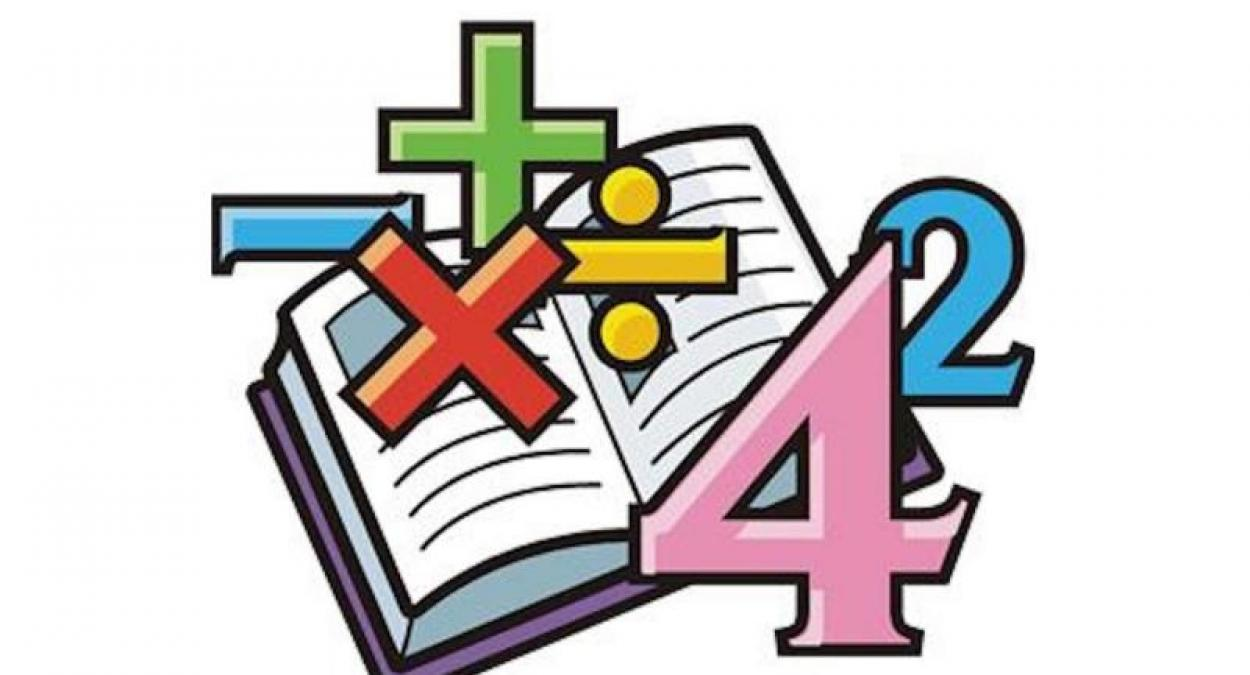 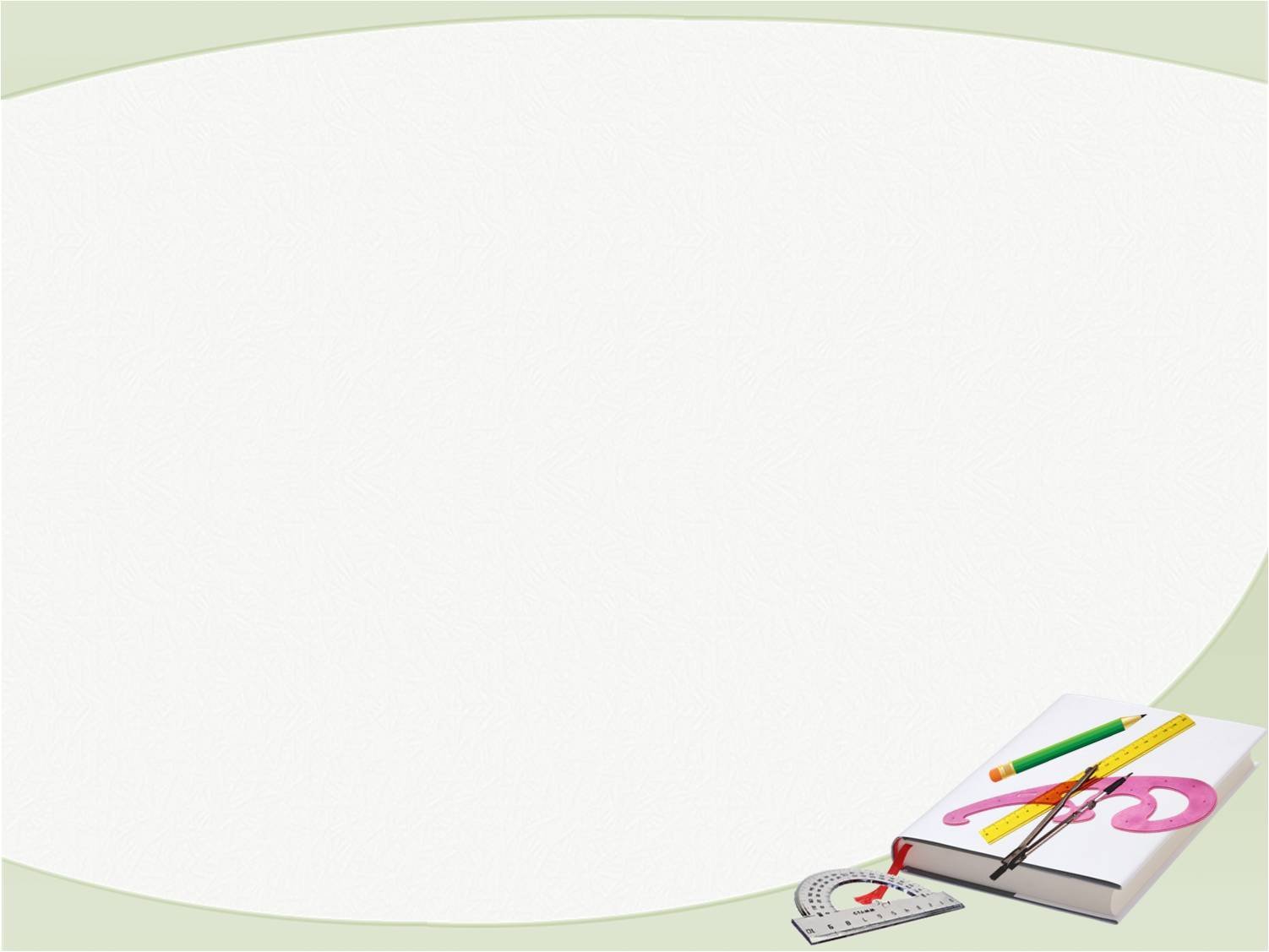 Назарларыңызға рахмет!